Teaching Comics Literacy
Jennifer Naumann: teacher, 7th Grade ELA
Derek Heid: teacher, ELA 9/AP Literature/Critical Studies of Comics, Temecula Valley High School
Robert DeFrance: UCI Writing Project Fellow 2016, Professor of English at Long Beach City CollegeMary Ellen Stout: lecturer, San Diego State University Department of History and Women's Studies; founding member of Comics@SDSU 
Neil Kendricks: artist, filmmaker, writer, photographer, educator, San Diego State University
Tracy Edmunds: VP of K-12 Education, Reading With Pictures
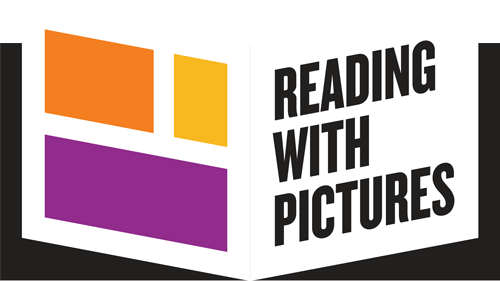 Who Understands Comics?
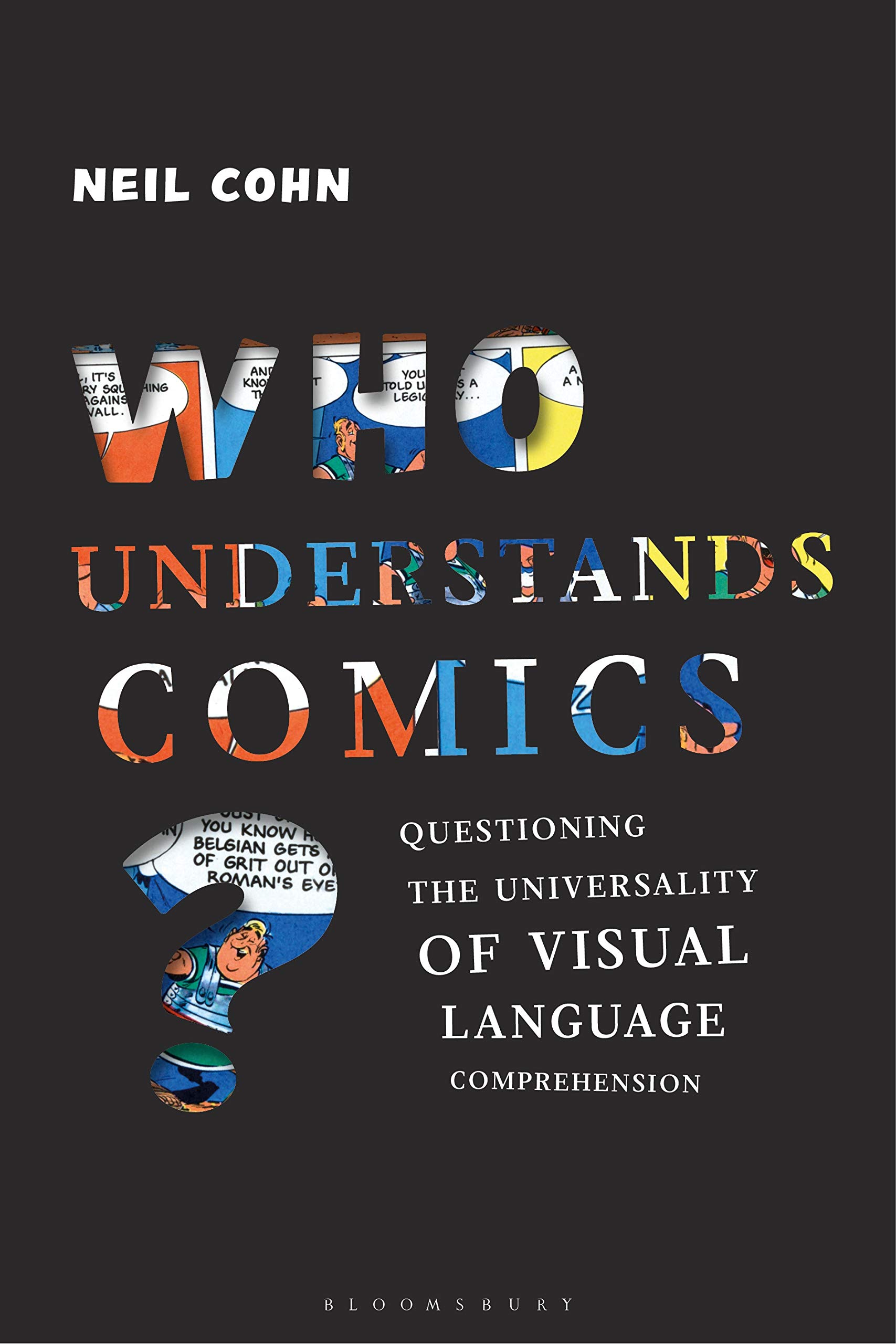 Dr. Neil Cohn


Combining recent advances from linguistics, cognitive science and clinical psychology, this book argues that visual narratives involve much greater complexity and require a lot more decoding than widely thought.
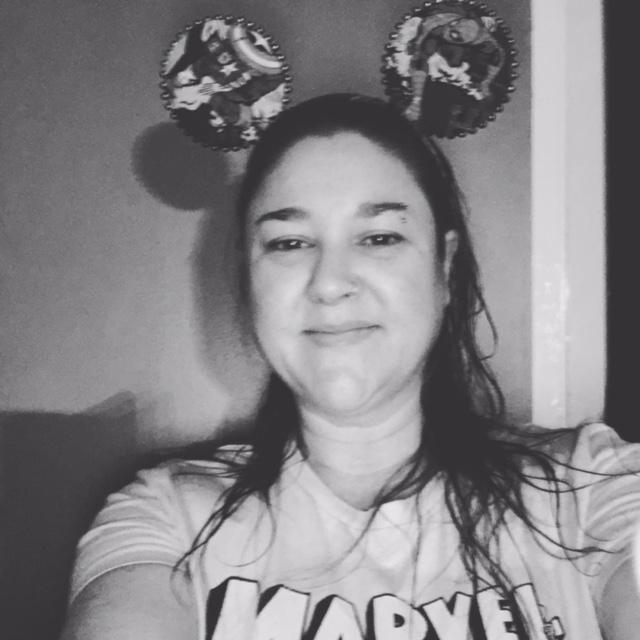 Jennifer Naumann DeFrance

UCI Writing Project Fellow 2015
17 years with NLMUSD! 
19 years as a Secondary Language Arts Teacher.
                       Follow me on Twitter
                       @JenniferNauman3
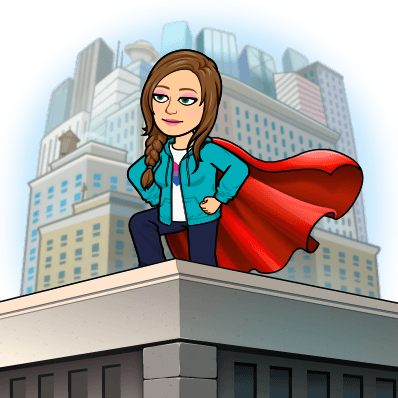 Unit 1: Superhero Origin Narratives
A NARRATIVE WRITING UNIT OF STUDY
Secret Code Vocabulary Assignment#1
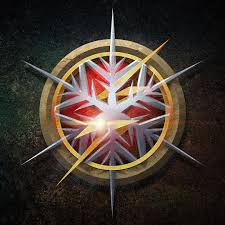 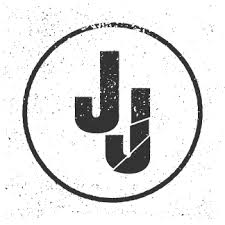 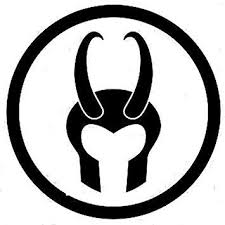 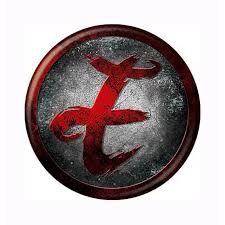 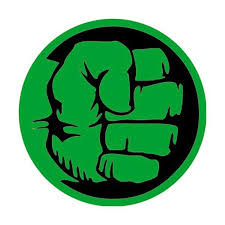 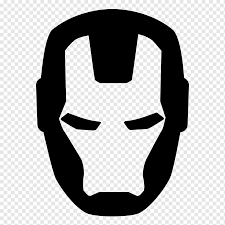 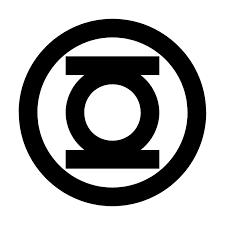 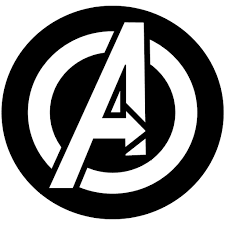 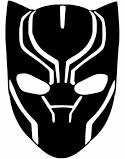 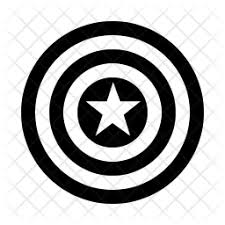 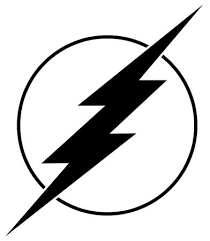 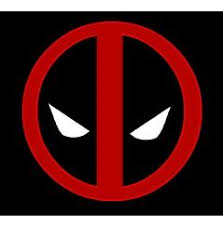 A
B
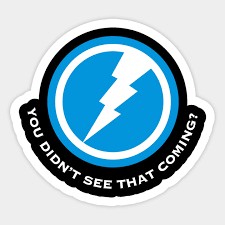 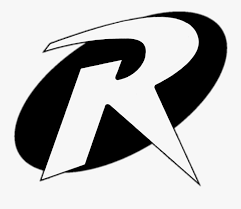 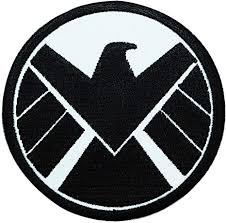 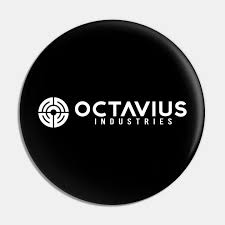 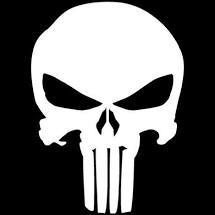 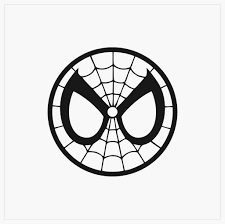 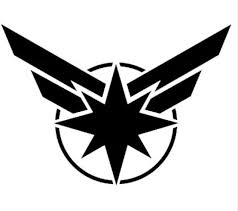 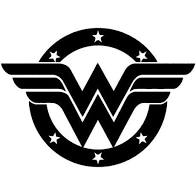 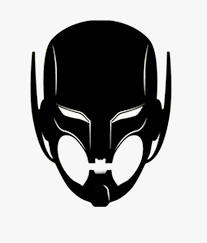 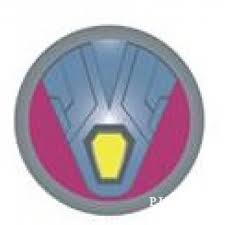 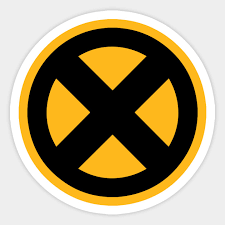 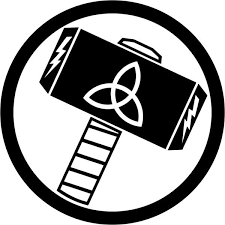 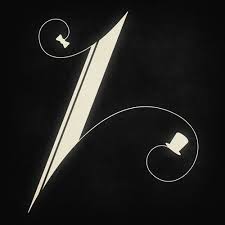 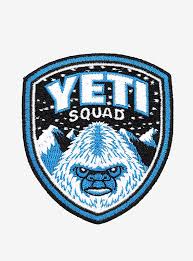 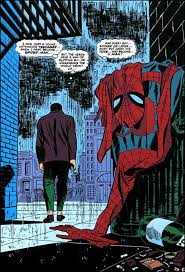 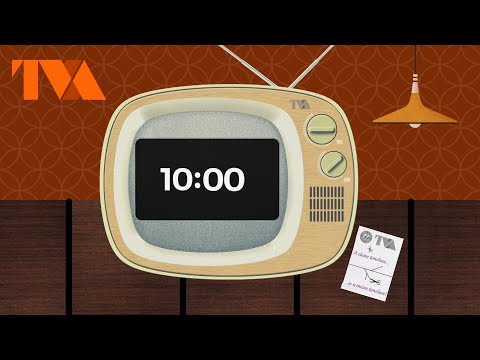 Make a list of details you see in the Splash Page. Keep this question in mind as you make your list; Why do you think this text is titled, “Spiderman Gives Up”?
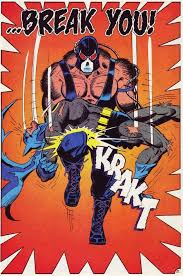 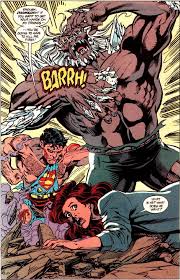 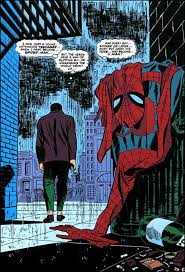 Two Page Spread Lesson & Assignment
Timer-2 minutes
Write a list of things you see on the two pages.
Break Out Rooms for Group Google Slide Assignment
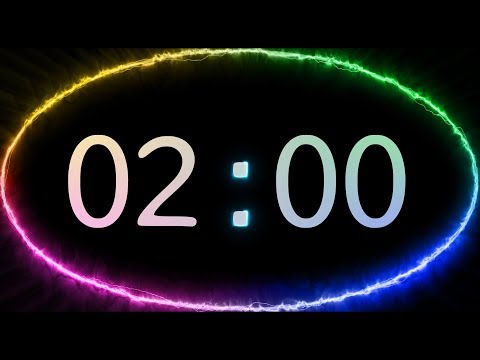 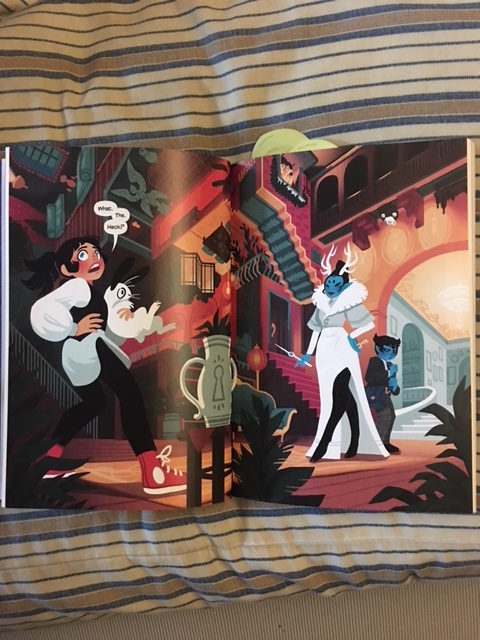 Comics Lit at the High School Level

Derek Heid
High School English Language Arts
Temecula Valley High School, TVUSD
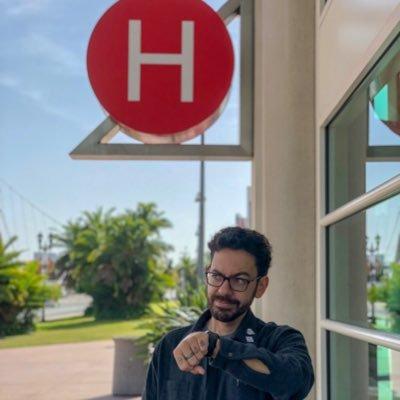 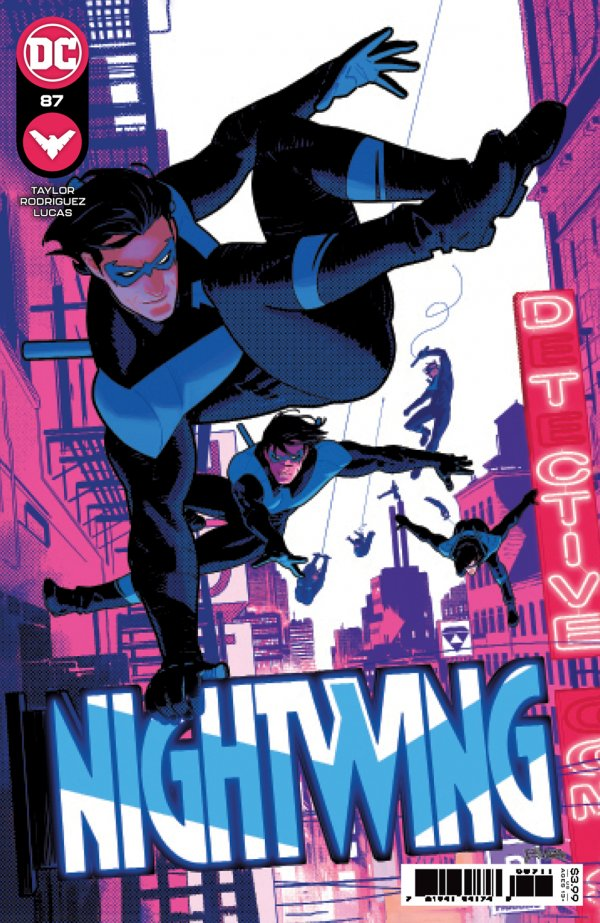 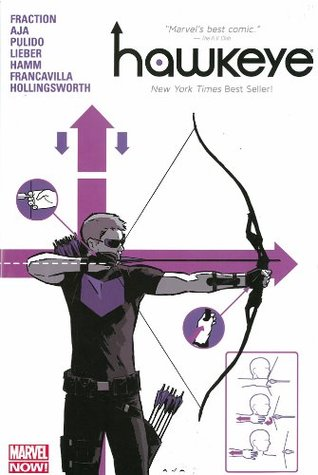 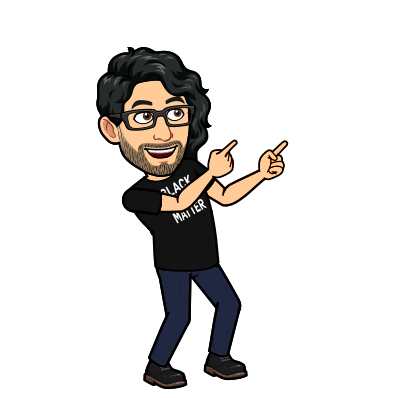 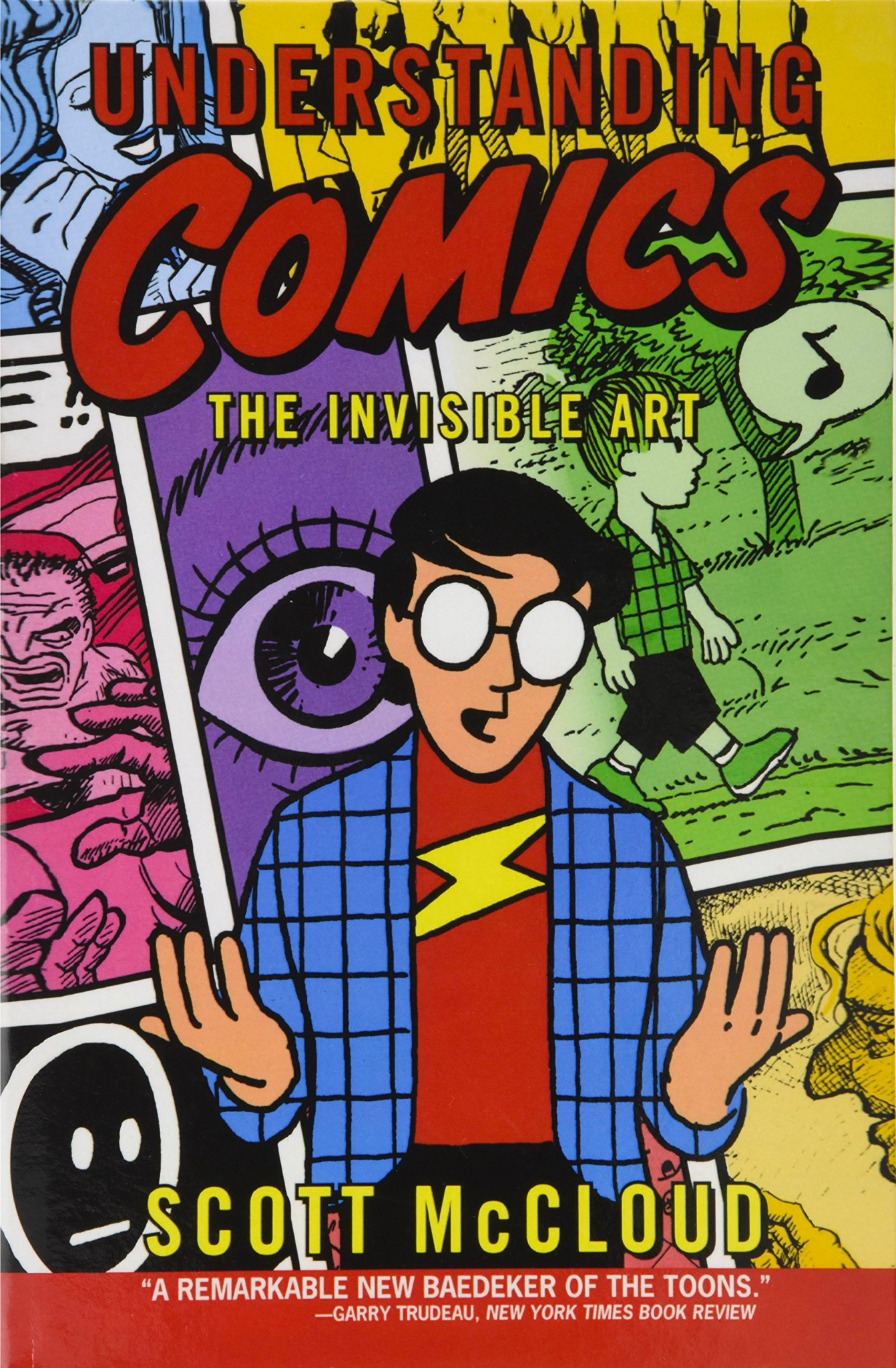 Email:  dheid1@tvusd.us
Twitter: @MrHeid_TVHS
Introduction to Comics / Multimodal Narrative

Essential Questions: 
Who decides how a medium functions - who decides its form, and how?
How is art affected by being classified as an example of  medium?

Process:
Starting with Scott McCloud’s definition of Comics in Understanding Comics (left, center panel), students are faced with several examples of visual narrative and the question: “Is this Comics?”
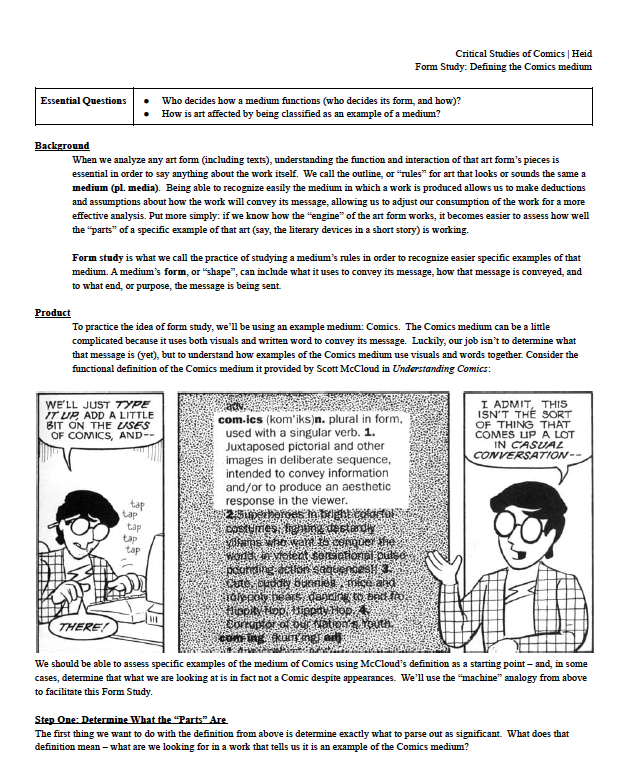 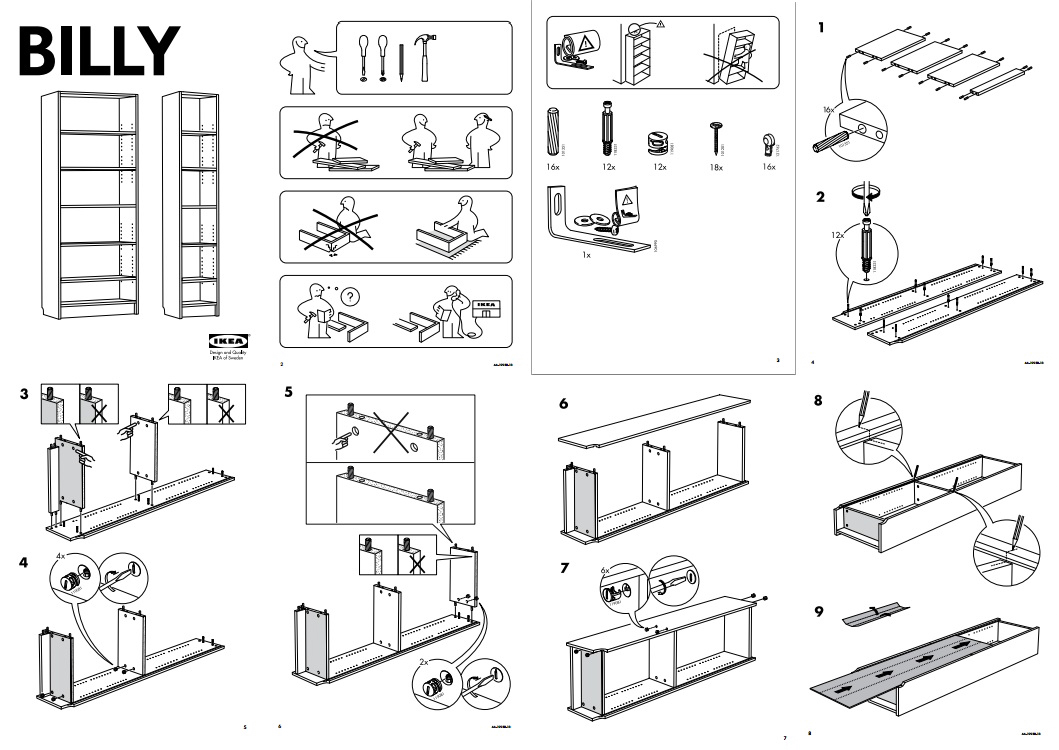 Is this 
Comics?
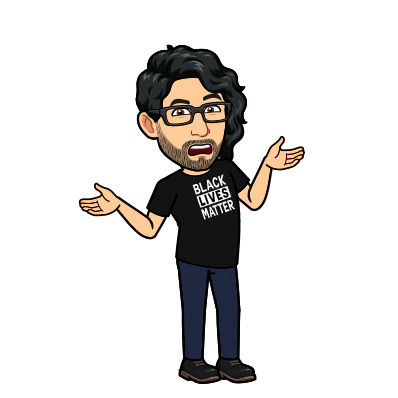 Introduction to Comics / Multimodal Narrative

Objectives:
In having to rationalize the characteristics that make Comics recognizable via some examples that are decidedly not comics, students are forced to re-evaluate their own understanding of the medium. 

On a metatextual level, this allows the class to have a bigger conversation about the benefits – and drawbacks – to canonizing examples of an art form.
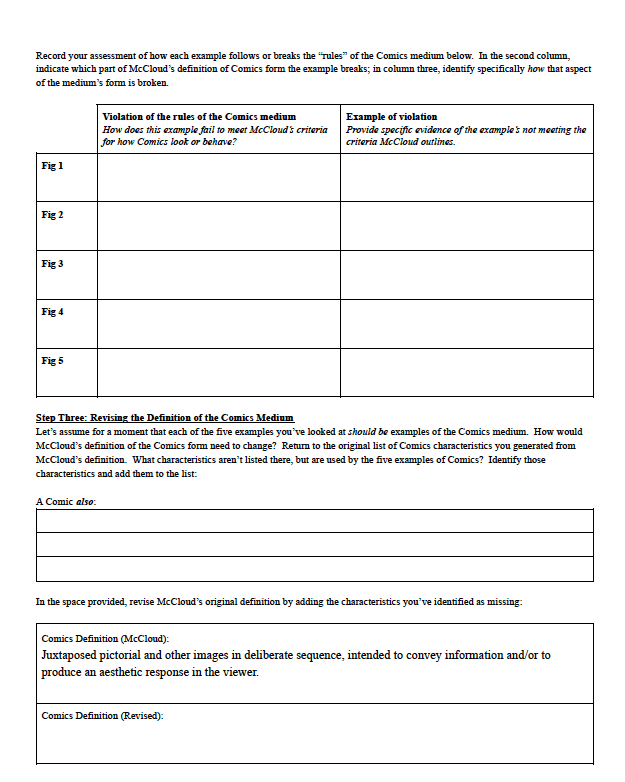 In some cases, students find that McCloud’s definition is insufficient or overly limiting to their understanding of what Comics is…which begs the question anew: What, 
then, is Comics?
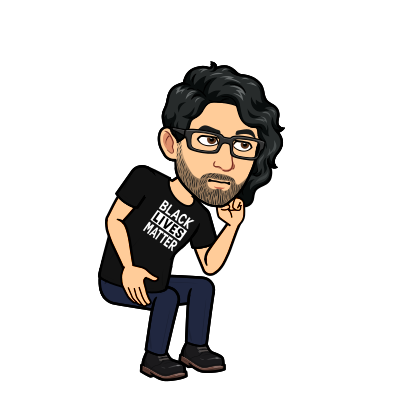 Diegetic and Non-Diegetic Language in Hawkeye

Once we’ve established what makes Comics recognizable as a means of conveying story and/or information, we can challenge how we receive that information. 

Matt Fraction and David Aja’s Hawkeye (2012-2015) challenges the way that we decode the story through its use of language in both diegetic (accessible and visible to characters) and non-diegetic (not visible to characters; intended for the reader) forms. 

These examples are also a great way to introduce hermeneutics in Comics.
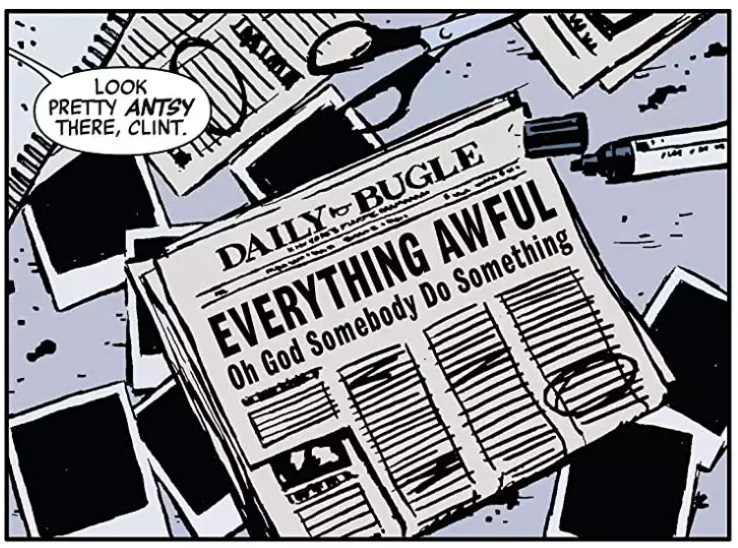 Hermeneutic language (as in the newspaper in panel one and the Sign Language in the second row) speaks to the language in storytelling as being more than a conveyance method – it is a function of the style as much as the art direction. 

By interpreting both what and how information is conveyed by the language of the text, we come away with a stronger impression of the text’s thematic qualities.
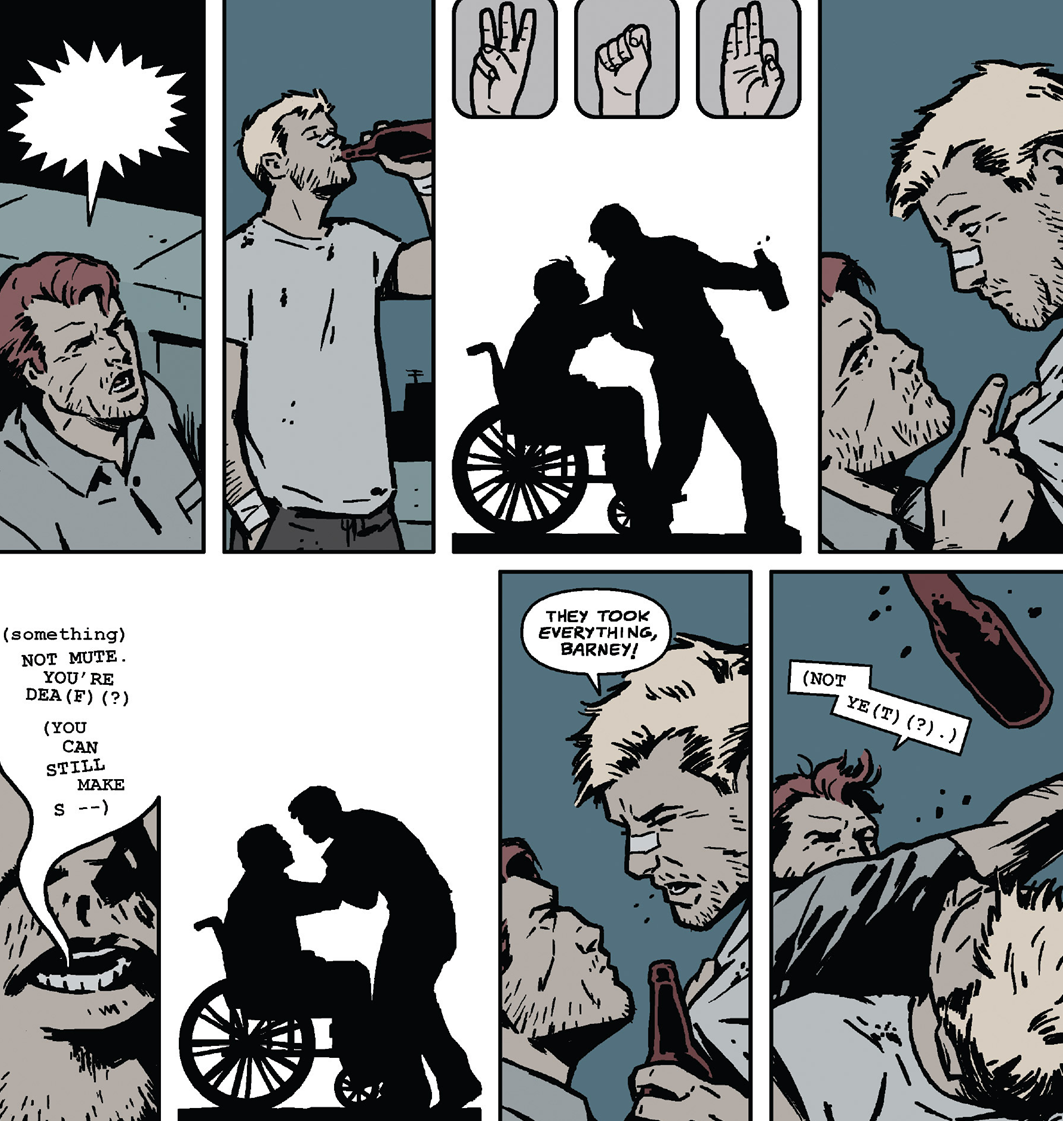 Sequence in Nightwing

Like language, the pacing of a story is a function of its information conveyance as much as the information it conveys.

Nightwing #87 (2021, Taylor, Redondo, Lucas) uses a continuous single panel – an example of the “de Luca effect” – to play with our concept of the passage of time. How does the lack of panel breaks contribute to a sense of urgency or energy in these moments? What is a moment – where does one end, and the next begin?

On the Comics page, time becomes synonymous with space. Here, Nightwing inhabits the same space seemingly simultaneously. Yet, is it simultaneous? How do we as readers come to understand his the time that this story takes?
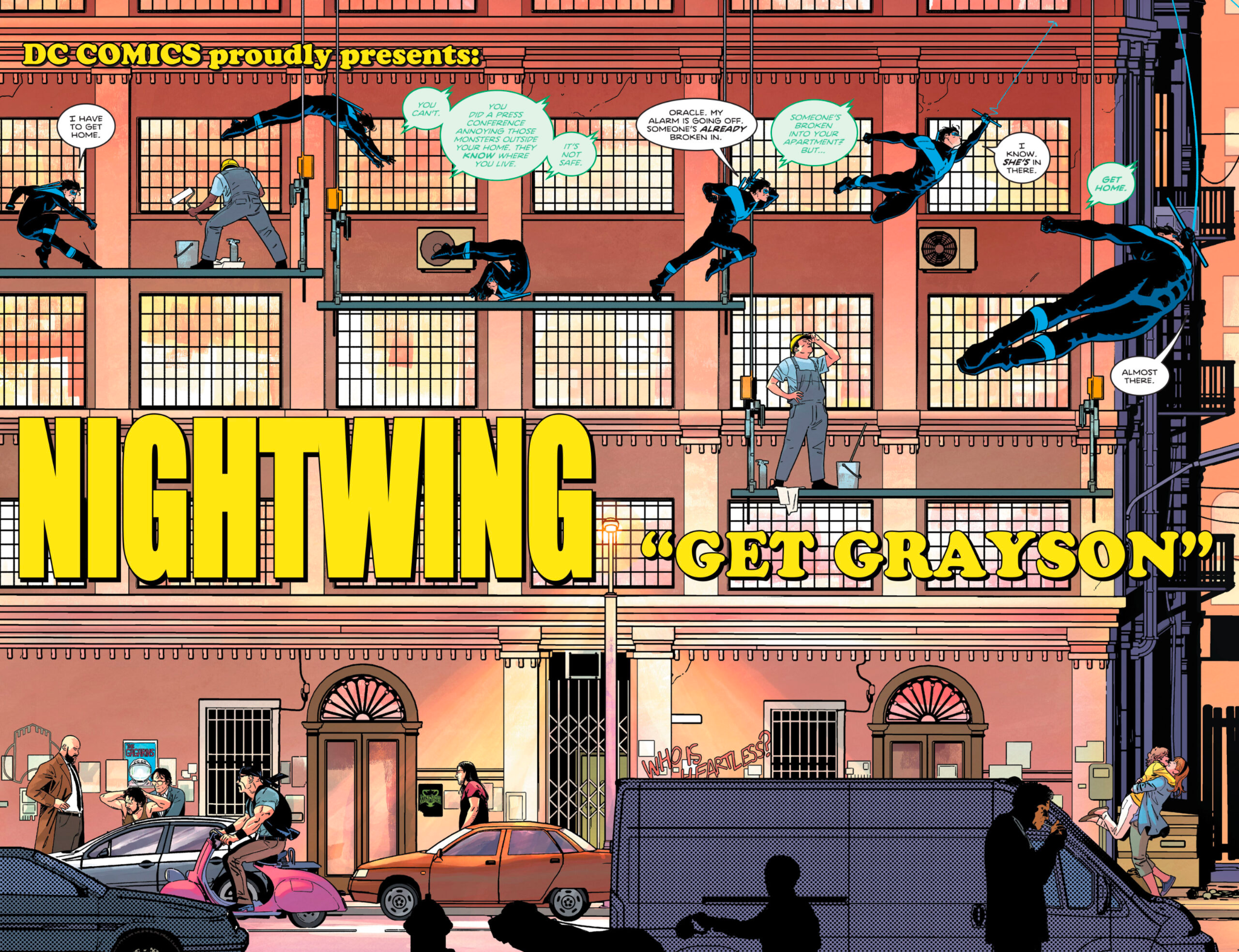 How does the physical presentation of the story change its pacing? Having two copies of this Comic on hand to compare – one bound, one “expanded” (pages side-by-side) – helps to inspire more direct conversation about the importance of sequential reading and the power of the physical space in Comics.
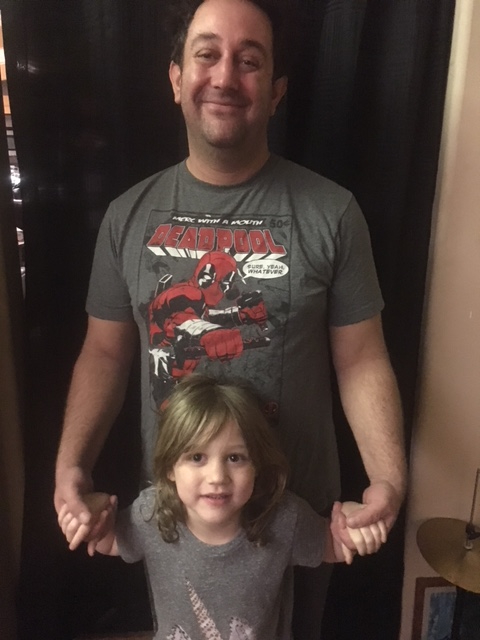 Robert DeFrance
UCI Writing Project Fellow 2016
18 years of teaching experience
Professor of English at Long Beach City College
Email:
professor_defrance@yahoo.com
How Do We Analyze Visual Texts
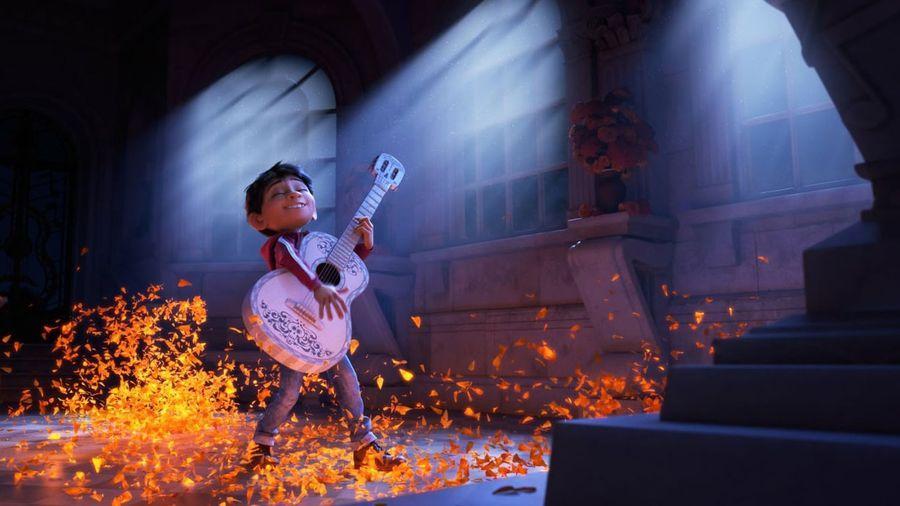 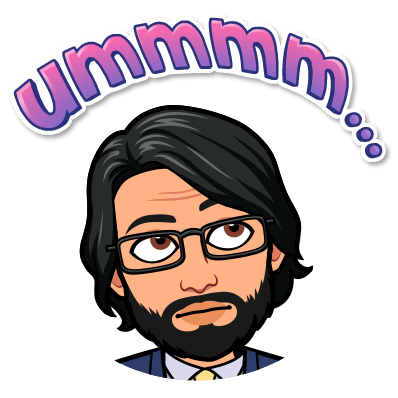 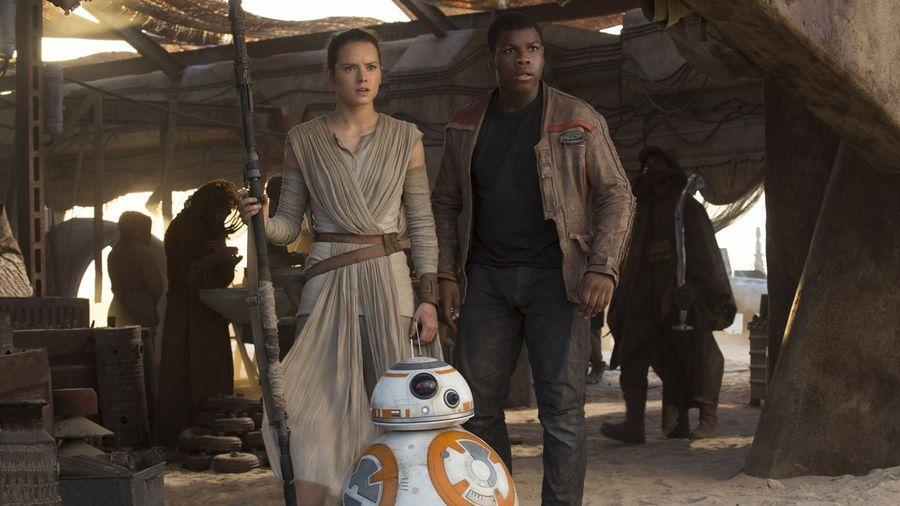 Above: “Coco” (2017). Below: “Star Wars: The Force Awakens” (2015)
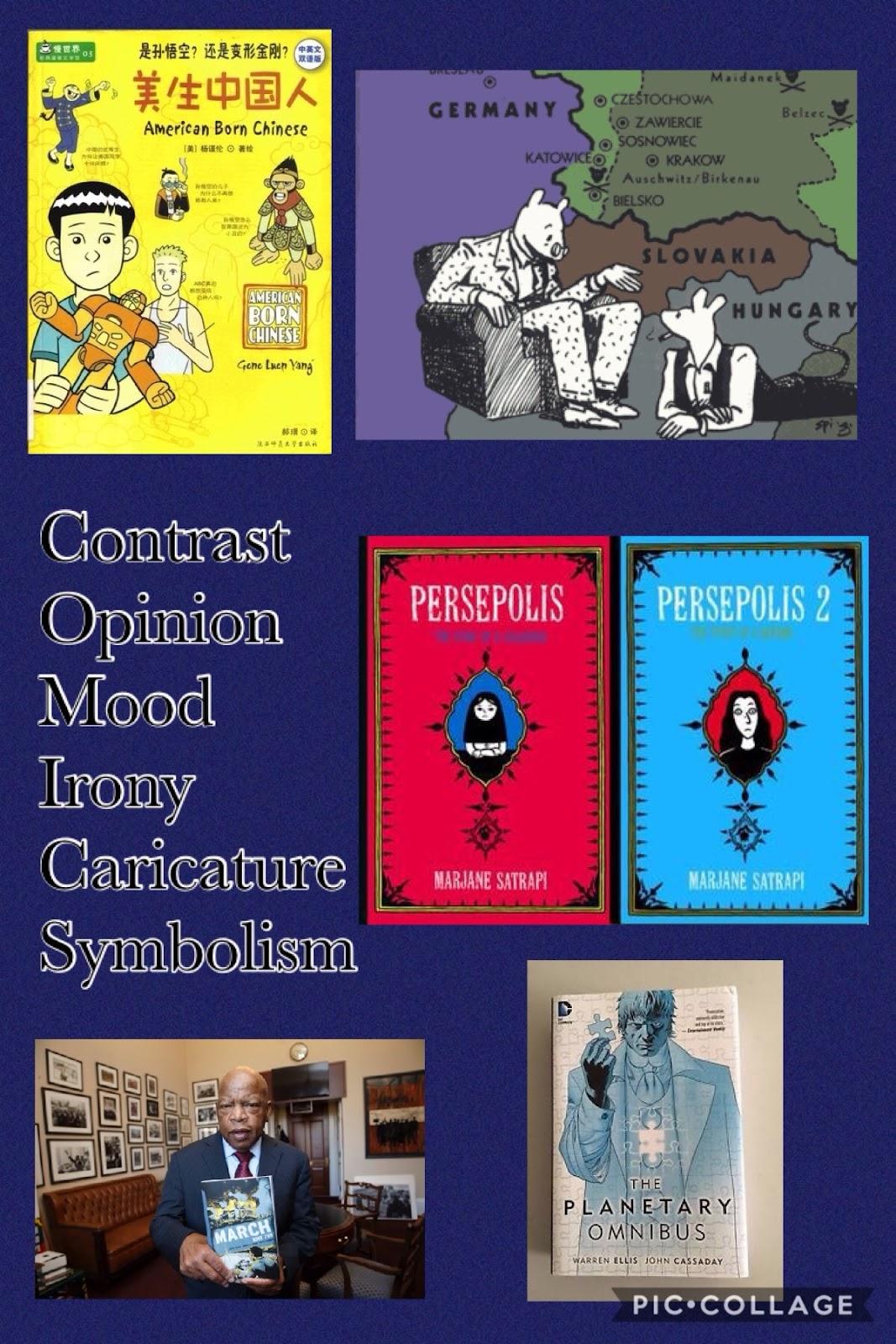 Visual Text Analysis: MADE
Breakdown of Visual Analysis
1. Message: How does the Device Communicate the Message?
2. Audience: How does the Device affect the audience? Why is this Device effective in reaching the Primary Audience?
3. Device: Identify, define, and explain the device
4. Effectiveness: Analyze the effectiveness of the device. Is it effective? To what degree? For which audience?
Visual Devices that Express the Message
In The Art of Watching Films, authors Joseph M. Boggs and Dennis W. Petrie explain, “plot, emotional effect or mood, character, style or texture, and ideas are the central concerns of most films” (24)
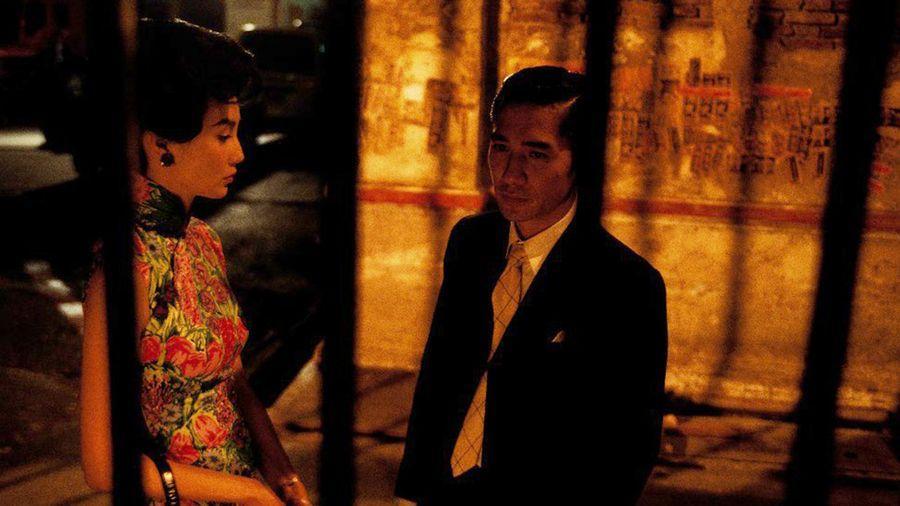 “In the Mood for Love” (2000)
Director or Creator
The Visual Circle: 
How to Analyze a Visual Text
Audience
Devices
Message
[Speaker Notes: Like analyzing a rhetorical text, visual text analysis studies HOW creators, writers, or directors use textual and visual devices to communicate their message(s) to the audience.
As explained on the prior page, some of these devices that communicate messages are, “plot, emotional effect or mood, character, style or texture, and ideas” (Boggs and Petrie 24).]
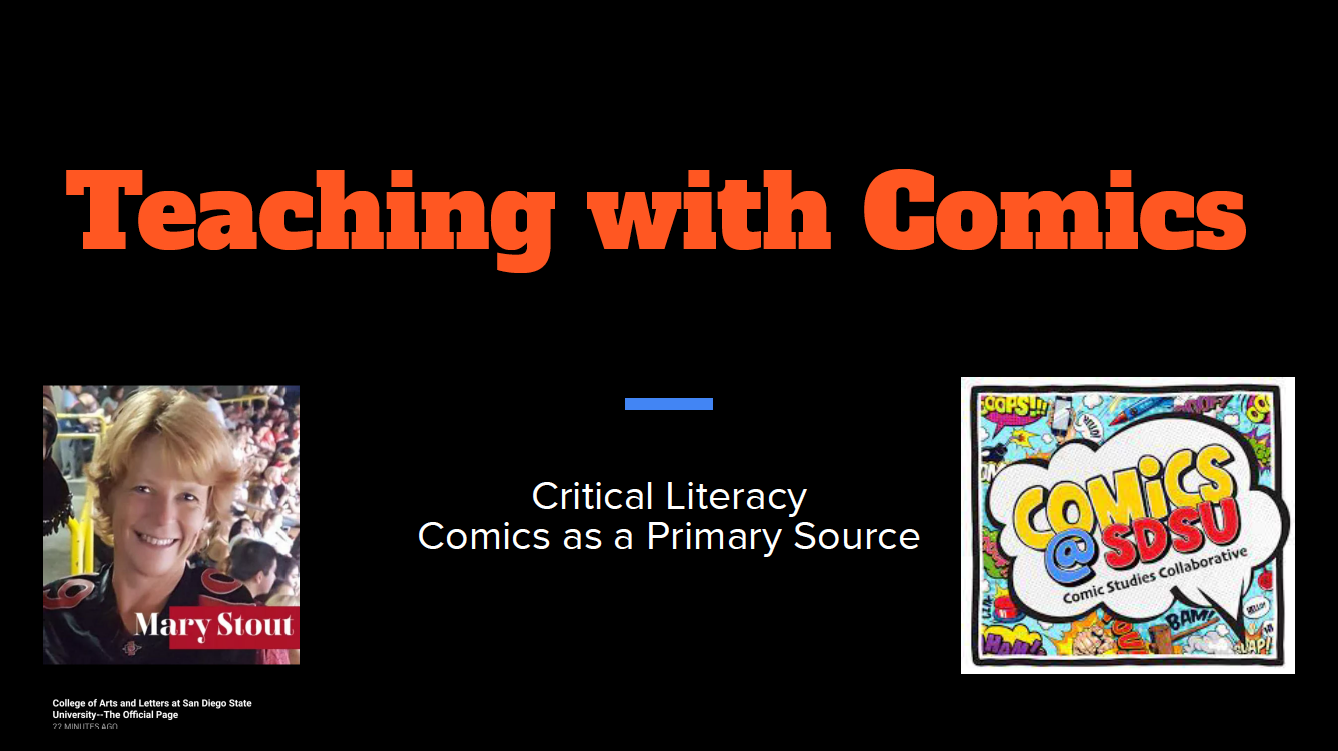 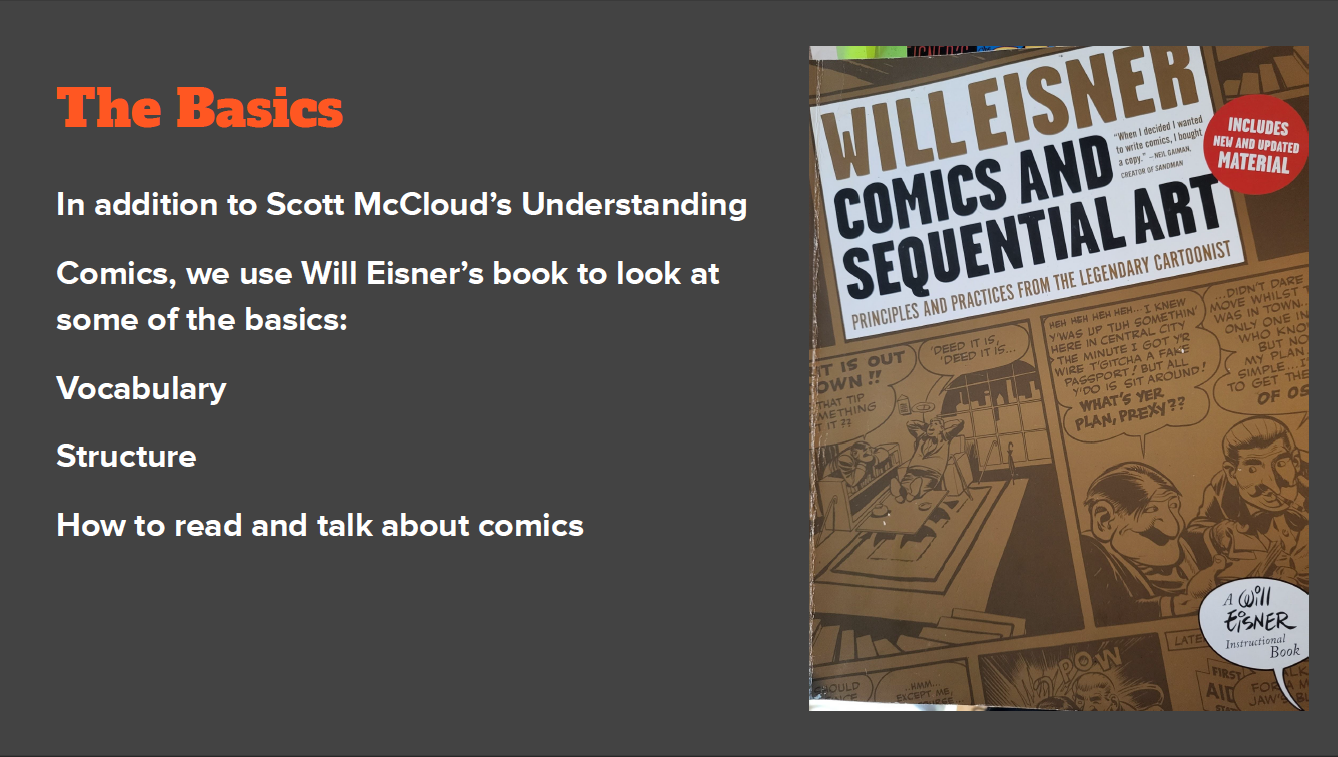 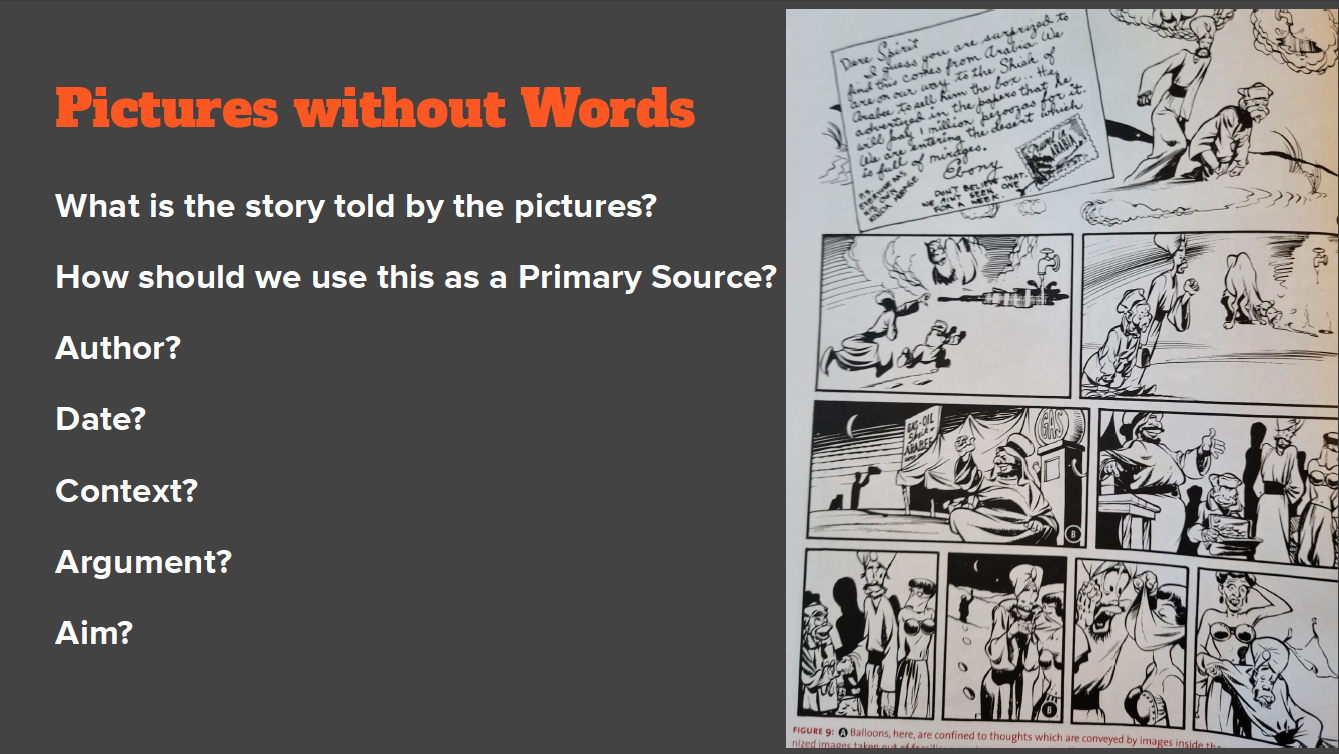 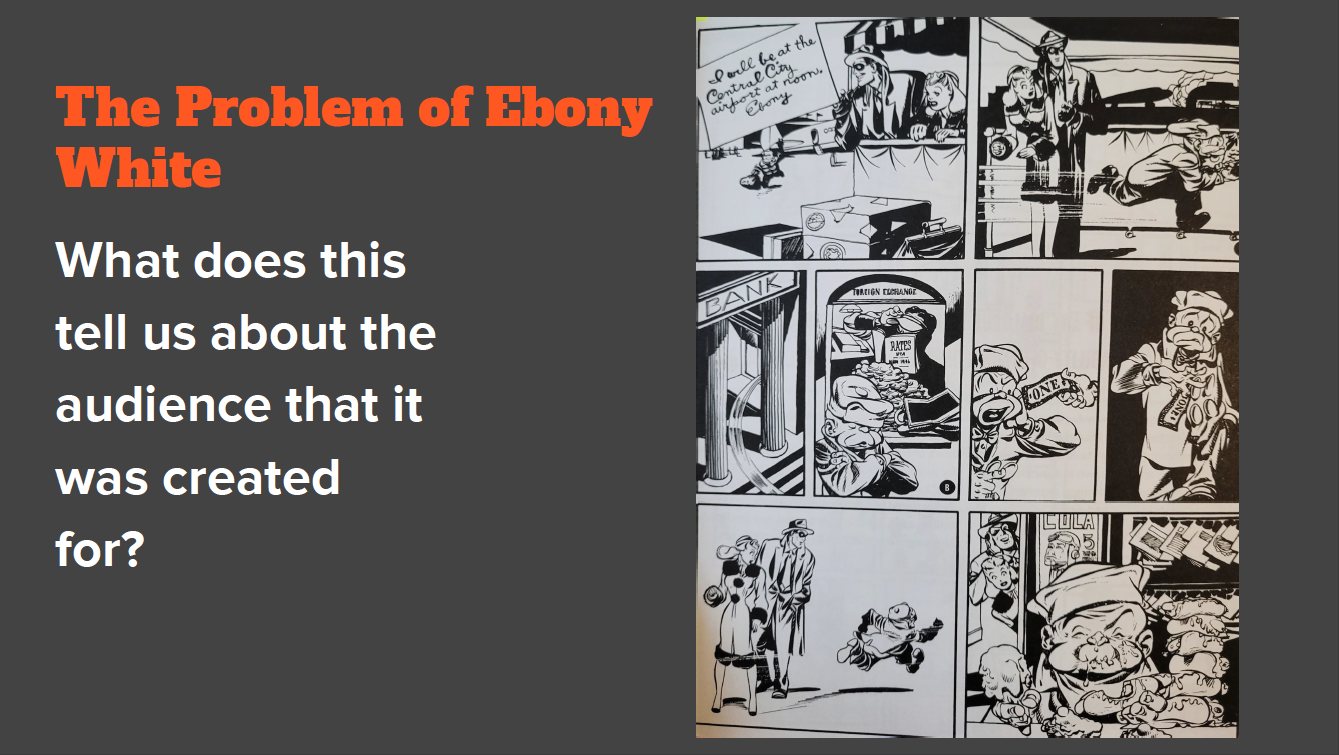 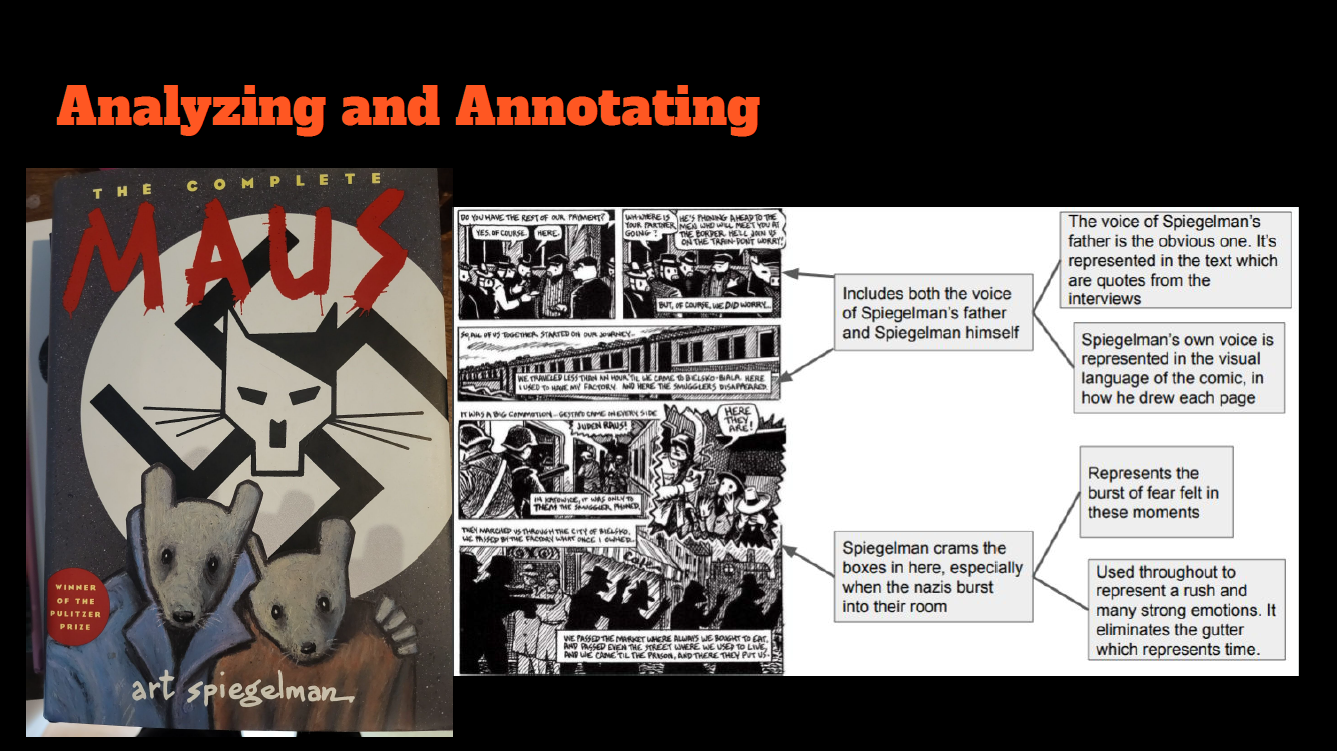 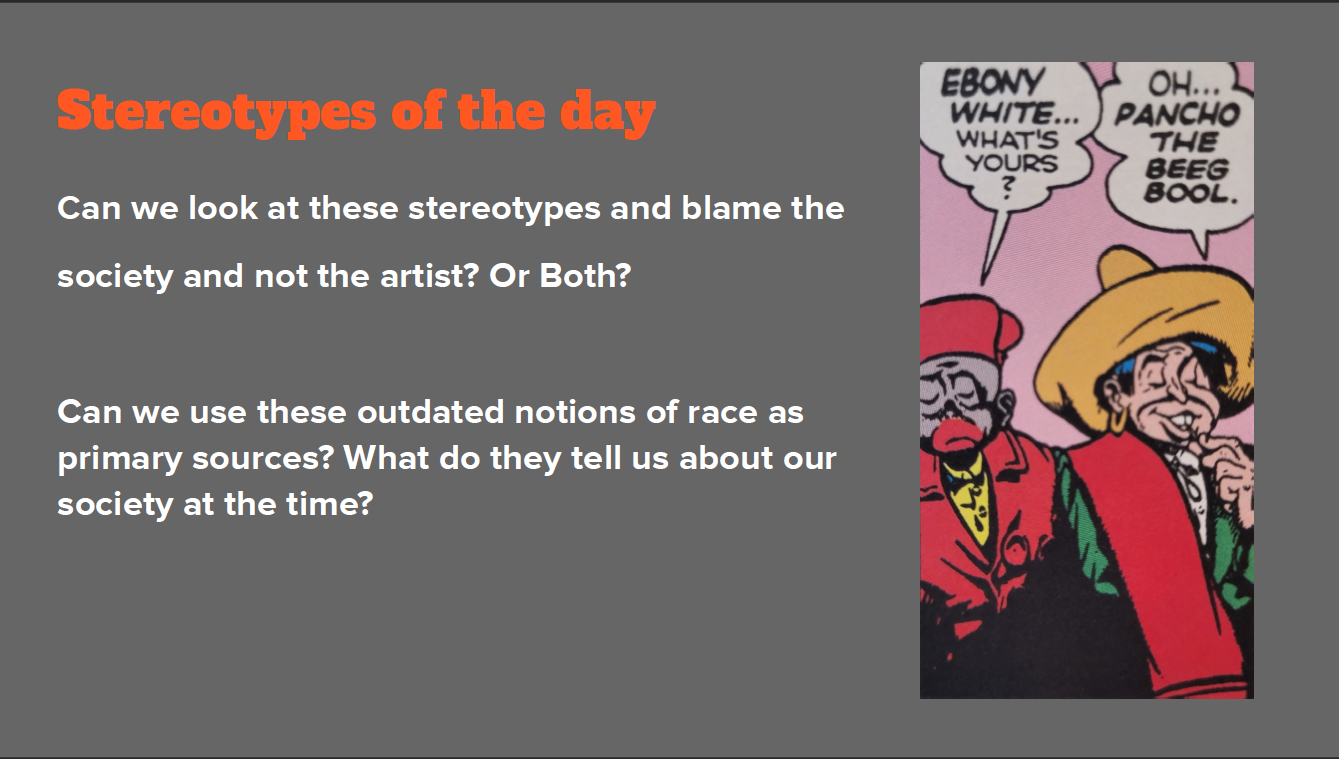 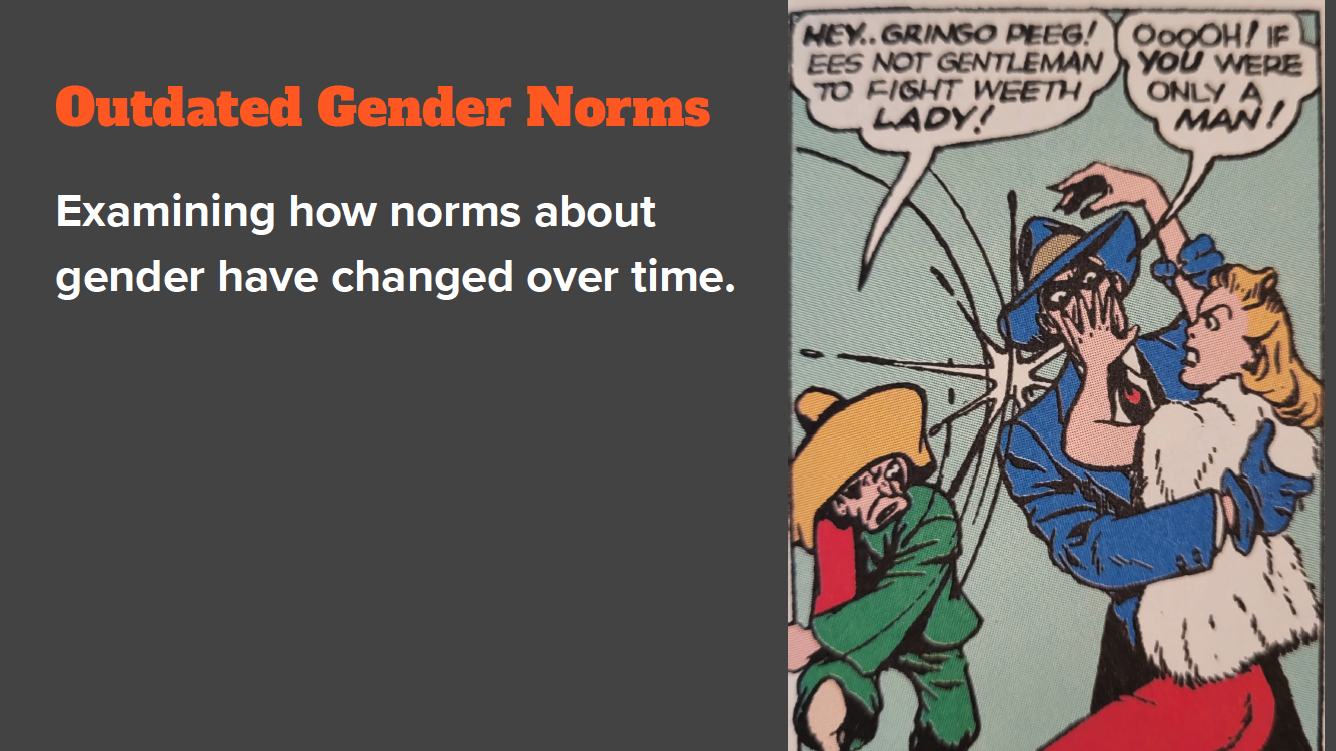 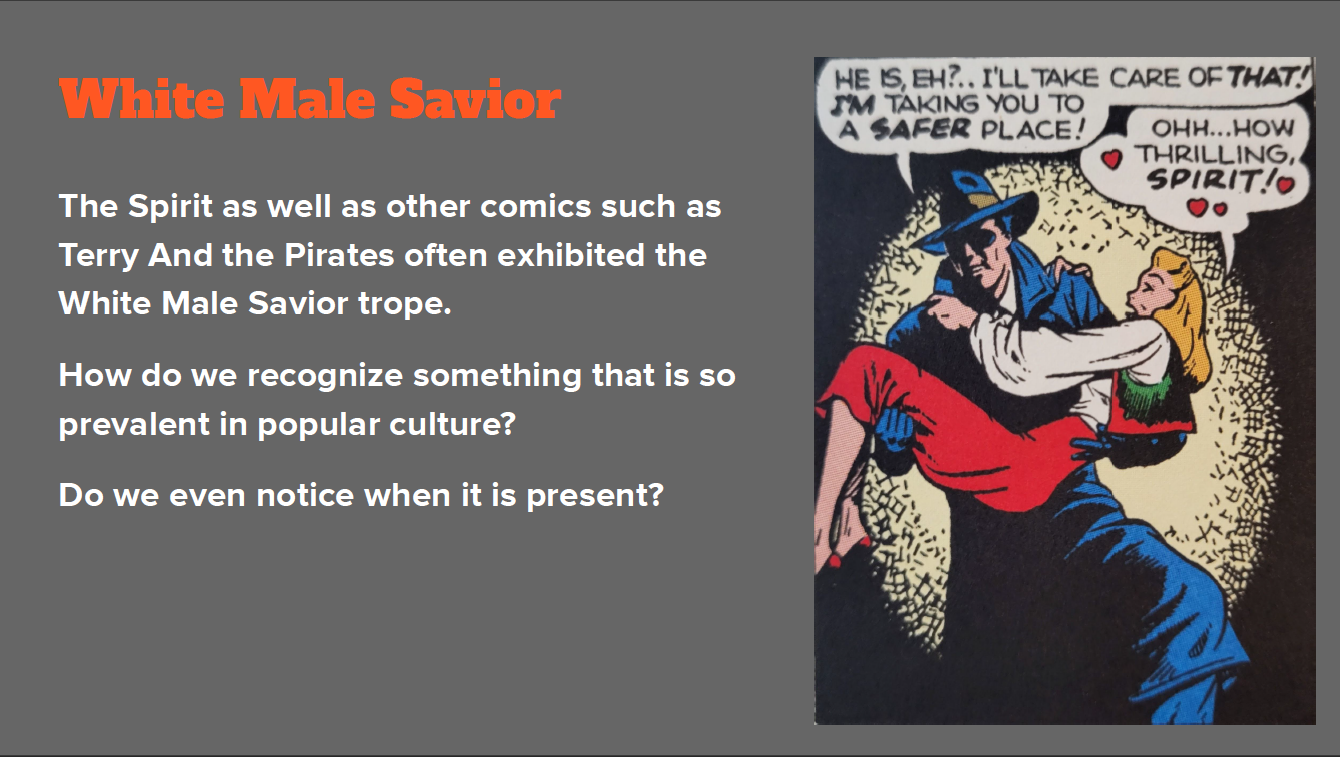 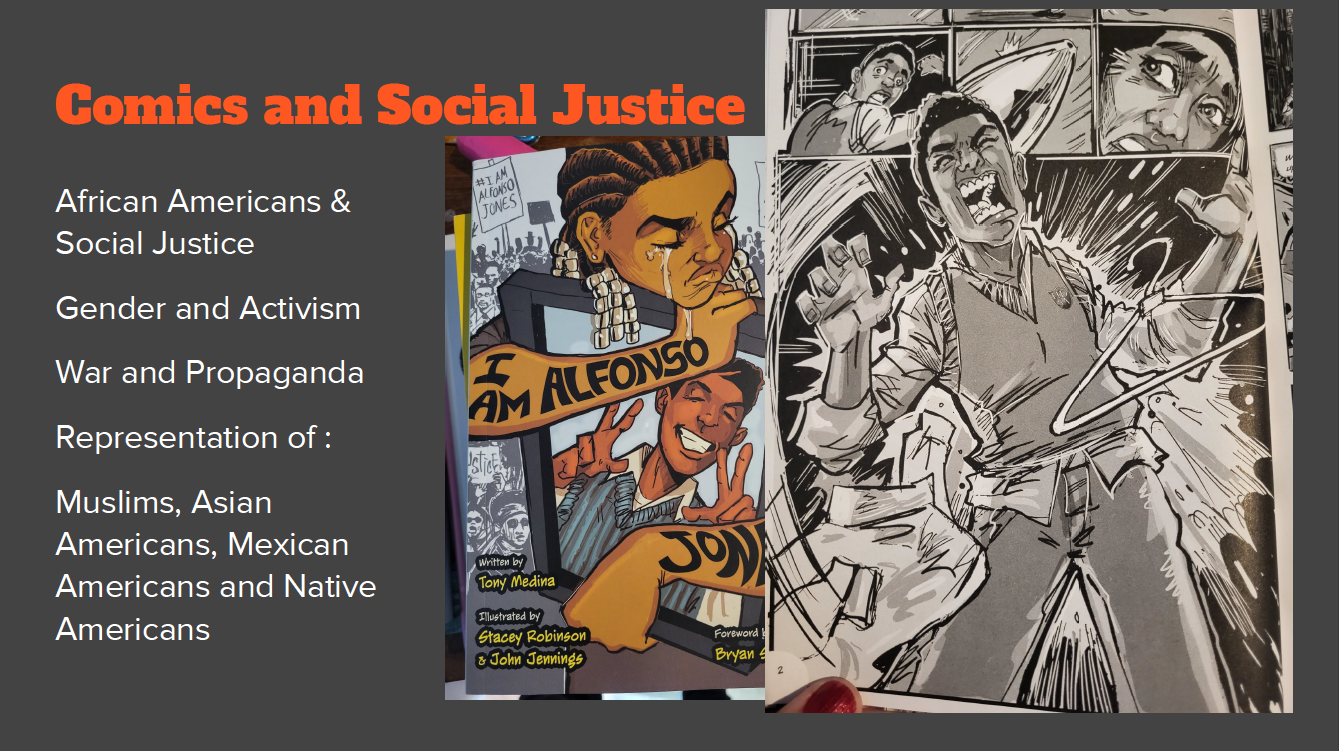 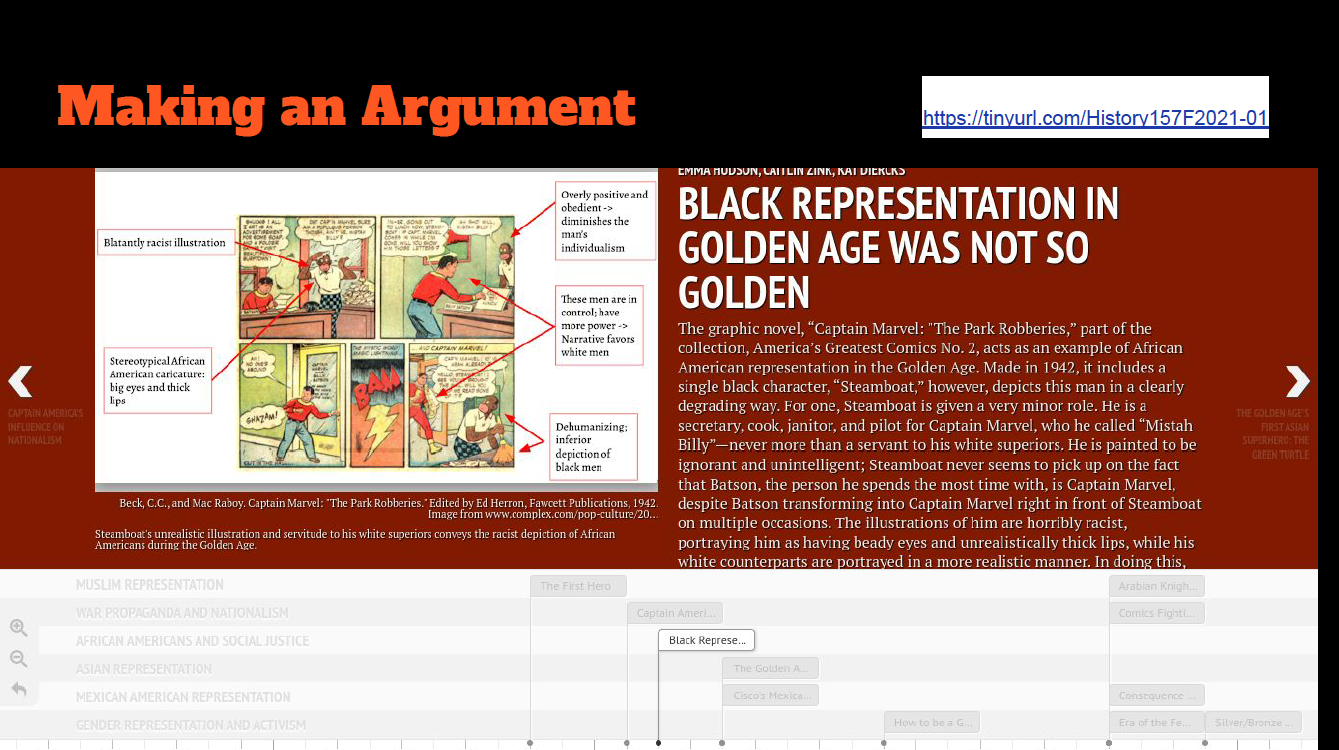 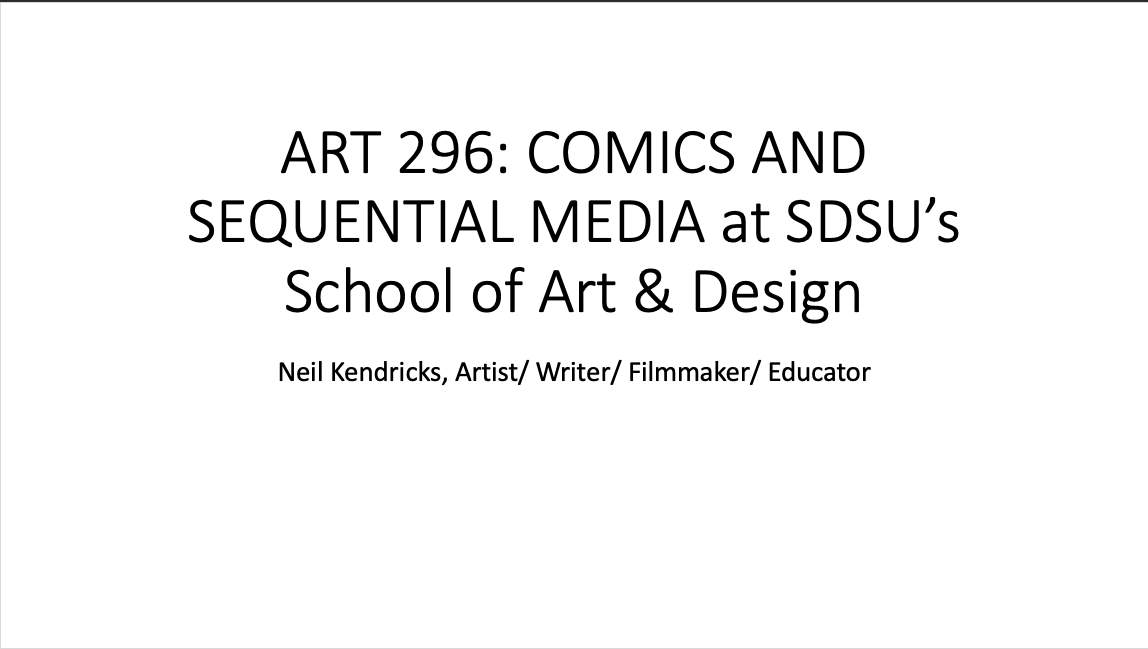 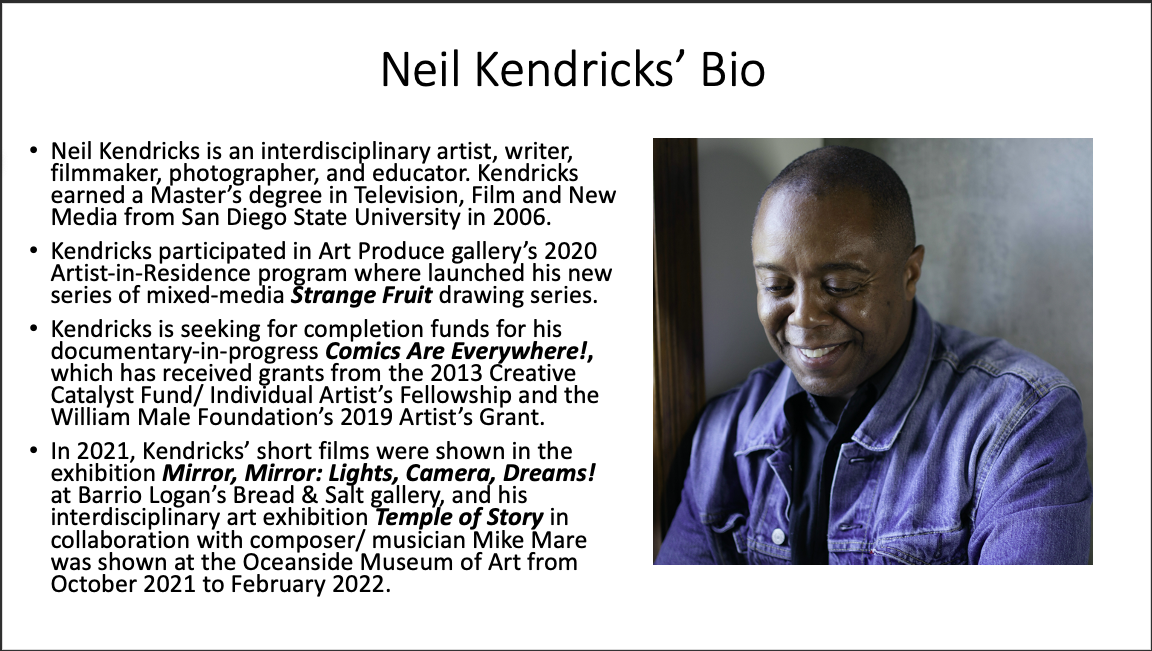 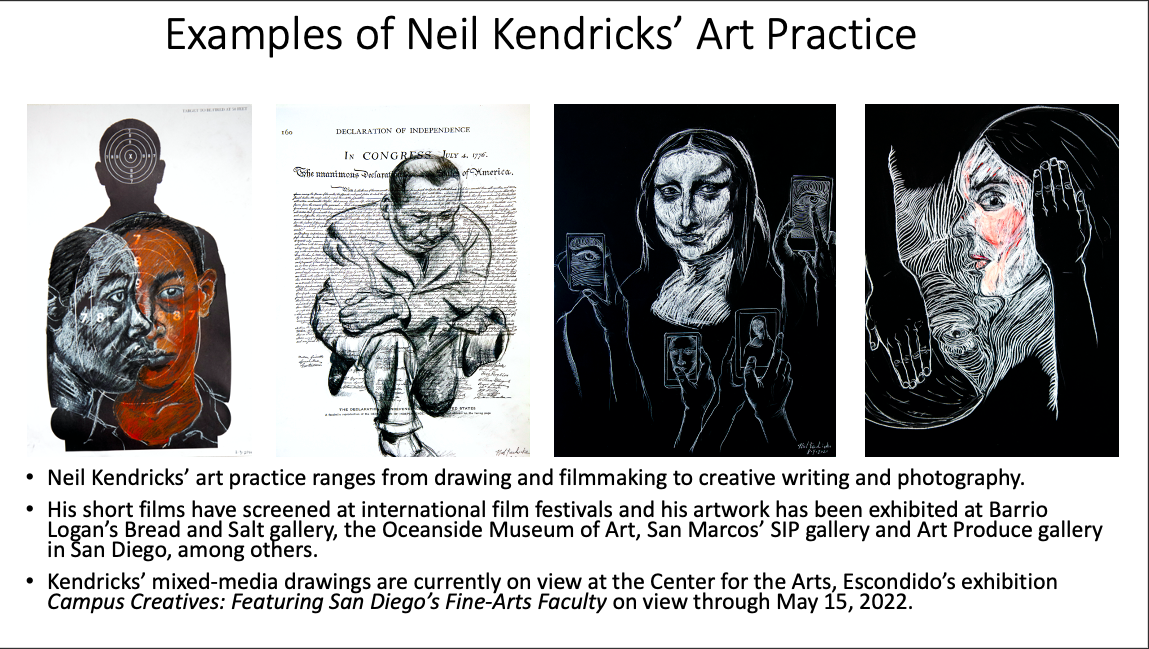 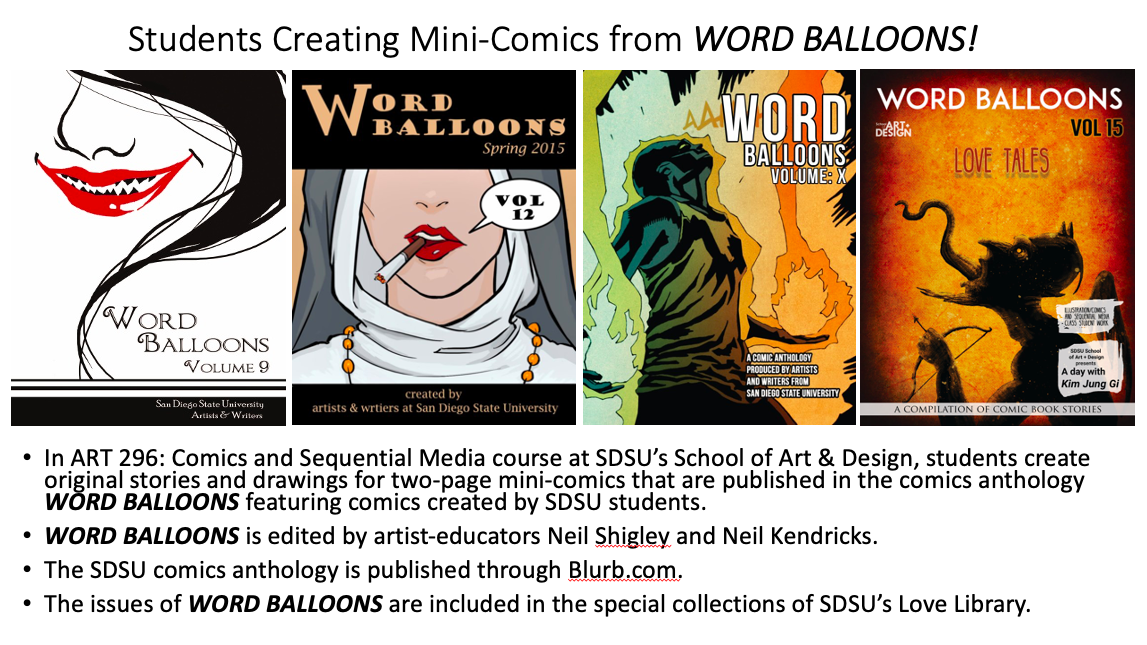 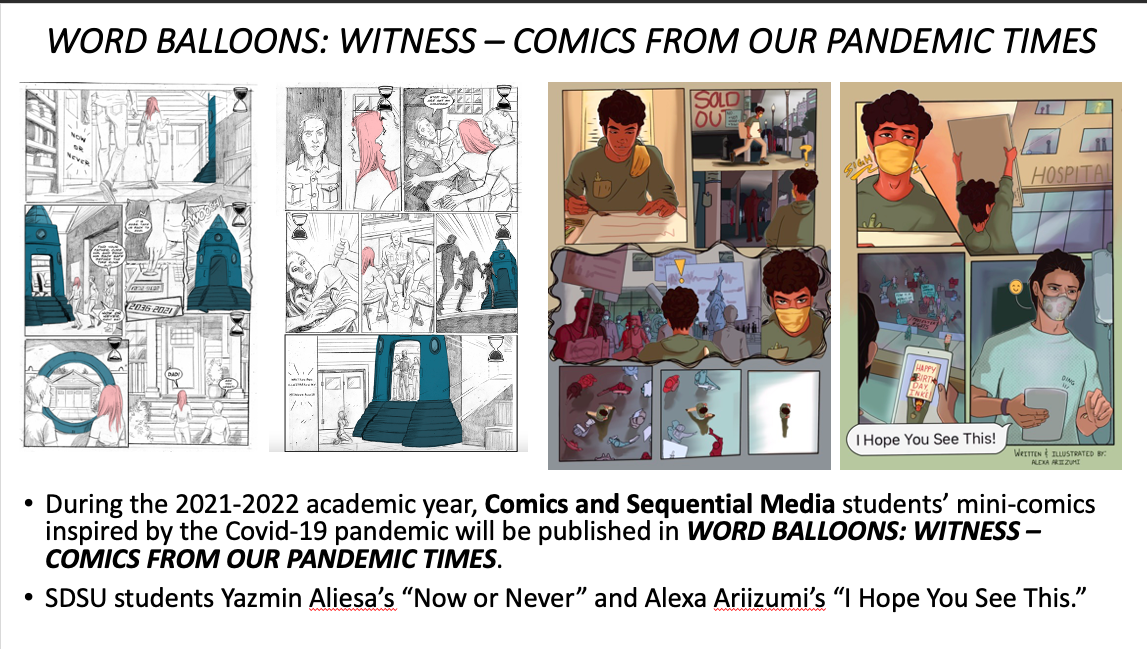 Resources
from this panel will be available at
TracyEdmunds.com
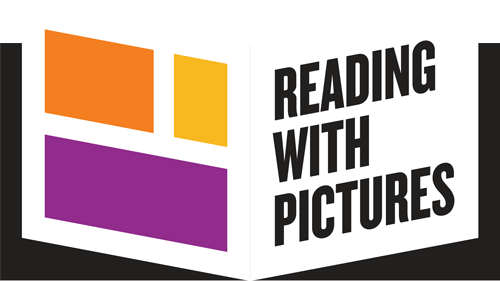